303: Childhood Mental Health Issues
An Introduction for Child Welfare Professionals
AGENDADay 1
Introduction and Importance of Child/Adolescent Mental Health Issues in Child Welfare
Perceptions about Child/Adolescent Mental Health Issues
Child/Adolescent Development
Child/Adolescent Mental Health Disorders
2
AGENDADay 2
Child/Adolescent Mental Health Disorders (continued)
The Players in the Child/Adolescent Mental Health System
Conclusions and Evaluations
3
Learning Objectives
Recognize safety threats and risk factors that might lead to or result in additional child abuse and neglect in children/adolescent with mental health issues
Recognize how and when a caseworker needs to intervene to assure safety, permanency and well-being for children/adolescents with mental health issues
Apply solution-focused questioning strategies with children and families coping with child/adolescent mental health issues
4
Learning Objectives, continued
Collaborate with the Mental Health system while still abiding by the laws and regulations associated with confidentiality and release of records
Explain how effective outcome-based treatment is based on comprehensive, ongoing assessment of children/adolescent with mental health issues
5
Child and Adolescent Mental Health in Child Welfare Practice
One in five children in U.S. ages 3-17 experience a mental disorder in a given year
An estimated $247 billion is spent each year on childhood mental disorders (Centers for Disease Control and Prevention, 2013)
Among children between ages 9 and 17, 5 to 9% have emotional disturbances severe enough to impair their functioning (SAMSHA, 2013)
6
Child and Adolescent Mental Health in Child Welfare
Many children with mental disorders do not receive treatment for their disorder.
Children with anxiety and behavior disorders were the least likely (59.3% and 53.5% respectively) to have received treatment in the past year (Ghandour, R.M.,, Sherman, L.J., et al, 2018)
Lack of treatment for children/adolescents diagnosed with mental health disorders places them at higher risk for abuse and neglect (Administration for Children and Families, 2012)
7
Biopsychosocial Factors
Temperament
Flexible, feisty temperament
Negativity or positive affectivity
Genetic 
Heritability 
Physiological
Low birth weight
Medical conditions
Environmental
Adverse childhood experiences
Life stressors
8
Perceptions and Attitudes About Mental Health Issues
Infants and toddlers can be diagnosed with mental health disorders.
Mental illness is not the result of bad parenting.
Children with enuresis/encopresis have been abused or neglected.
Mental health disorders are not true medical illnesses like heart disease and diabetes.
If a child has a parent who is mentally ill, the child will have mental health issues too.
9
STIGMA
Stigma is a severe social disapproval of personal characteristics or beliefs that are against cultural norms.
10
Helping Families Understand Their Child/Adolescent’s Development
Identify mentors who can provide individualized education
Arrange for parenting classes, parent support groups
Provide resource materials
Model appropriate interactions and  expectations
Share information on developmental expectations that fit the philosophy, cultural worldview and current patterns within the family.
Encourage connections with family members and friends that have experience with child rearing.
11
Solution-Focused Questions: Exception and Scaling
Exception Questions
Scaling Questions
Elicit information about times when their problems could have occurred but didn’t or were less severe
Focus on the who, what, when, and where NOT why
Invite clients to put their observations, impressions, and predictions on a scale of 0 (no chance) to 10 (every chance)
Need to be specific
(Shulman, 2006)
12
Solution-Focused Questions: Miracle Questions
Give permission to think about an unlimited range of possibilities for change
Move the focus away from problems toward a more satisfying life
(Shulman, 2006)
13
Mental Health Service Use for Children
Among children living below the federal poverty level, more than 22% had a mental, behavioral, or developmental disorder.
Children from poor households were less likely to receive treatment from a mental health professional. 

(Ghandour, R.M.,, Sherman, L.J., et al, 2018)
14
Mental Health Service Use for Children, continued
ADHD was the most prevalent diagnosis among children ages 3-17
Boys were more likely than girls to have ADHD, behavioral or conduct problems, autism spectrum disorder, anxiety, and Tourette Syndrome
Girls were more likely to be diagnosed with depression
Suicide is the second leading cause of death among children ages 12-17
(Centers for Disease Control and Prevention, 2023)
15
Categories of Disorders
Depressive and Bipolar Disorders
Major Depressive Disorder
Persistent Depressive Disorder (Dysthymia)
Bipolar Disorder
Disruptive Mood Dysregulation Disorder
Anxiety and Obsessive-Compulsive Disorders
Separation Anxiety Disorder
Generalized Anxiety Disorder
Obsessive-Compulsive Disorder
Trauma and Stressor-Related Disorders
Reactive Attachment Disorder
Disinhibited Social Engagement Disorder
Posttraumatic Stress Disorder
16
Categories of Disorders, continued
Disruptive, Impulse Control, and Conduct Disorders
Oppositional Defiant Disorder
Intermittent Explosive Disorder
Conduct Disorder
Feeding and Eating Disorders
Anorexia Nervosa
Bulimia Nervosa
Binge-Eating Disorder
 Neurodevelopmental Disorders
Autism Spectrum Disorder
Attention Deficit Hyperactivity Disorder
17
Co-Morbidity and Co-Occurrence Statistics
40.3% of diagnosed children have more than one emotional, behavioral, or developmental condition
45.8% of children with one or more emotional, behavioral, or developmental conditions also had learning disabilities when compared to 2.7% of children without these conditions (U.S. Department of Health and Human Services, 2010)
Estimated rates of co-occurring mental illness among adolescents with Substance-Related Disorders range from 60 to 75% (Substance Abuse and Mental Health Services Administration, 2010)
18
Major Depressive Disorder Indicators (5 or more in same two-week period)
Depressed mood
Diminished interest  or pleasure in activities
Weight loss or weight gain 
Insomnia or hypersomnia
Psychomotor agitation 
Fatigue or loss of energy
Feelings of worthlessness or guilt
Diminished ability to think or concentrate or indecisiveness
Recurrent thoughts of death, suicidal ideation, or suicide attempt/plan
(American Psychiatric Association, 2022)
19
Depression and Suicide Statistics, continued
Native American/Alaskan Native youth have the highest rates of suicide-related fatalities
Hispanic youth in grades 9-12 were more likely to report attempting suicide than their Black and white, non-Hispanic peers
Documented rise depression, attempted suicides, and death by suicide during the Covid-19 pandemic, with disproportionate impact on ethnic minorities
(NIMH, n.d.; Centers for Disease Control and Prevention, 2013; APA, 2021)
20
Depression and Suicide Statistics
13.84% of youth ages 12-17 report at least one major depressive episode in the last year
Suicide is the second leading cause of death for youth between the ages of 10 and 24 
Top three methods used in suicides of young people include firearm, suffocation, and poisoning 
Lesbian, gay, and bisexual youth in grades 7-12 attempt suicide at twice the rate of their heterosexual peers
(Mental Health America, 2021; Centers for Disease Control and Prevention, 2013)
21
Mania and Hypomania Episode Indicators
Mania (at least 1 week)
Hypomania (4 days)
Distinct period of abnormally and persistently elevated, expansive, or irritable mood
Abnormally and persistently increased goal-directed activity or energy
Significant impairment in functioning
Distinct period of abnormally and persistently elevated, expansive, or irritable mood
Abnormally and persistently increased goal-directed activity or energy
Does not cause significant  functioning impairment
22
Disruptive Mood Dysregulation Disorder
Severe recurrent temper outbursts (verbal rages or physical aggression)
Outbursts are inconsistent with developmental level
Outbursts occur on average three or more times/week
Mood between temper outbursts is persistently irritable or angry 
Symptoms must occur in two out of three settings
Cannot be diagnosed for the first time before age 6 or after age 18
(American Psychiatric Association, 2022)
23
Types of Anxiety Disorders
Separation anxiety
Selective mutism
Specific phobia
Social anxiety (social phobia)
Panic disorder
Agoraphobia
Generalized anxiety
(American Psychiatric Association, 2022)
24
Anxiety Disorders: Common Threads
Excessive fear (emotional response to real or perceived imminent threat)
Anxiety (anticipation of future threat)
Behavioral responses (fight, flight, freeze)
(American Psychiatric Association, 2022)
25
Prevalence Rates of Anxiety Disorders
The prevalence of anxiety disorders continue to rise
 20.5% of children and adolescents have anxiety (2021)
Separation anxiety (7.6%)
Selective mutism (0.03-1%)
Specific and social phobias (10-7% respectively)
Agoraphobia and panic disorder (1% in children) and (2-4% in adolescents)
Generalized anxiety disorder (0.09% in adolescents)
Girls are affected with anxiety disorders at twice the rate of boys
(Beedso, Knappe, and Pine, 2011 and Benton, Boyd, Njoroge, 2021, Battaglia M., 2015)
26
Obsessive-Compulsive Disorder Indicators
Presence of obsessions and/or compulsions
Obsessions are recurrent and persistent thoughts, urges, or images that are experienced as intrusive and unwanted
Compulsions are repetitive behaviors or mental acts that an individual feels driven to perform in response to an obsession or according to rules that must be applied rigidly
(American Psychiatric Association, 2022)
27
Reactive Attachment Disorder Indicators
A consistent pattern of inhibited, emotionally withdrawn behavior toward adult caregivers, evident before age 5, and manifested by both of the following:
Rarely or minimally seeks comfort when distressed
Rarely or minimally responds to comfort offered when distressed
A persistent social and emotional disturbance characterized by at least 2 of the following:
Minimal social and emotional responsiveness to others
Limited positive affect
Episodes of unexplained irritability, sadness, or fearfulness which are evident during nonthreatening interactions with adult caregivers
(American Psychiatric Association, 2022)
28
Reactive Attachment Disorder Indicators, continued
Child has experienced a pattern of extremes of insufficient care (pathogenic care) as evidenced by at least one of the following:
Persistent disregard of the child’s basic emotional needs for comfort, stimulation, and affection (i.e., neglect)
Persistent disregard of the child’s basic physical needs.
Repeated changes of primary caregiver that prevent formation of stable attachments (e.g., frequent changes in foster care)
Rearing in unusual settings such as institutions with high child/caregiver ratios that limit opportunities to form selective attachments
 Not due to Autism Spectrum Disorder
(American Psychiatric Association, 2022)
29
Disinhibited Social Engagement Disorder
Due to a pattern of insufficient care (pathogenic care)
Attachment may or may not be present
A pattern of behavior in which the child actively approaches and interacts with unfamiliar adults by exhibiting at least 2 of the following:
Reduced or absent reticence to approach and interact with unfamiliar adults
Overly familiar behavior (verbal or physical violation of culturally sanctioned social boundaries)
Diminished or absent checking back with adult caregiver after venturing away, even in unfamiliar settings
Willingness to go off with an unfamiliar adult with minimal or no hesitation
(American Psychiatric Association, 2022)
30
Exposure to Trauma
Children in the Child Welfare System often experience multiple traumas
Serious neglect, abuse, exposure to domestic violence, and violence in communities
34% of youth in the Child Welfare System and 28% in the Juvenile Justice System experience four or more types of traumatic events (Substance Abuse Mental Health Services Administration, 2012)
Most common trauma experienced by all children in the U.S. is interpersonal violence (National Child Traumatic Stress Network, 2013).
31
Posttraumatic Stress Disorder Indicators
Intrusion symptoms associated with the traumatic event(s) following exposure
Avoidance of stimuli associated with the traumatic event(s)
Changes in cognition and mood associated with the traumatic event(s)
Significant changes in arousal and reactivity associated with the traumatic event(s) 
(American Psychiatric Association, 2022)
32
Oppositional Defiant Disorder Indicators
Angry/irritable mood
Argumentative/defiant behavior
Vindictiveness 
Rates range from 2 percent to 16 percent
More prevalent in families where childcare is disrupted by a succession of different caregivers or in families in which harsh, inconsistent, or neglectful child-rearing practices are used
(AACAP, 2019; American Psychiatric Association, 2022)
33
Intermittent Explosive Disorder
Recurrent behavioral outbursts representing a failure to control aggressive impulses manifested by either of the following:
Verbal aggression or physical aggression that does not result in destruction of property or physical injury 
Three outbursts within a 12-month period involving destruction of property and/or physical injury to animals or people
Outbursts are grossly out of proportion to the provocation or precipitating stressor and are not premeditated
Must be at least 6 years of age or developmental level
(American Psychiatric Association, 2022)
34
Conduct Disorder Indicators
Pattern of behavior in which the basic rights of others or societal norms and rules are violated
Behaviors must fall into three out of four categories
Aggression to people/animals
Destruction of property
Deceitfulness or theft
Serious violation of rules 
(American Psychiatric Association, 2022)
35
Conduct Disorder Indicators, continued
Three subtypes
Childhood onset (prior to age 10)
Adolescent subtype (no symptoms prior to age 10)
Unspecified (not enough information to determine onset)
Specifier code added if symptoms reflect limited prosocial emotions
Lack of remorse, empathy, concern about performance, or affect
Higher risk for abuse (child with CD and others)
(American Psychiatric Association, 2022)
36
Anorexia Nervosa Indicators
Restriction of food intake leading to significantly low body weight
Intense fear of gaining weight or becoming fat
Disturbances in the self evaluation of body weight or shape 
(American Psychiatric Association, 2022)
37
Feeding and Eating Disorders Statistics
Common thread is a persistent disturbance of eating or eating-related behavior that significantly impairs physical health or psychosocial functioning 
Between 0.9% and 2.0% of females and 0.1% to 0.3% of males will develop anorexia 
Between 1.1% and 4.6% of females and 0.1% to 0.5% of males will develop bulimia 
Between 0.2% and 3.5% of females and 0.9% and 2.0% of males will develop binge eating disorder
(National Eating Disorders Association 2022)
38
Bulimia Nervosa Indicators
Recurrent episodes of binge eating
Eating an amount of food within any 2-hour period that is significantly larger than what most individuals would eat and a sense of lack of control overeating during the episode
Recurrent behaviors to prevent weight gain
Self-induced vomiting, misuse of laxatives, misuse of diuretics, fasting or excessive exercise
Self-evaluation disturbances
Unduly influenced by body shape and weight
Binging/purging both occur (once a week for 3 months) 
(American Psychiatric Association, 2022)
39
Binge-Eating Disorder Indicators
Eating an amount of food within any 2-hour period larger than what most people would eat and a sense of lack of control overeating during the episode
Binge-eating episodes associated with eating rapidly, eating until uncomfortably full, eating large amounts of food when not feeling physically hungry, eating alone due to embarrassment over the amount of food eaten, or feeling depressed or guilty after the episode
Episodes occur on average at least once a week for 3 months 
(American Psychiatric Association, 2022)
40
Feeding and Eating Disorders Recommendations
Model healthy thoughts/behaviors
Prohibit teasing about body shape/size
Emphasize fitness
Praise children for who they are
Encourage healthy eating
Don’t forbid certain foods
Talk about unrealistic media images
Model how a competent person takes charge, solves problems, negotiates relationships, builds a satisfying life
Get help when needed

(National Association of Anorexia Nervosa, 2013)
41
Autism Spectrum Disorder Indicators
Social communication and social interaction deficits
Social-emotional reciprocity
Nonverbal communication behaviors used for social interaction
Developing, maintaining, and understanding relationships
Restricted, repetitive behaviors, interests, or activities
Stereotyped or repetitive movements, use of objects, or speech
Insistence on sameness
Fixated interests
Hyper- or hypo-reactivity to sensory input 
(American Psychiatric Association, 2022)
42
Attention Deficit Hyperactivity Disorder
Primary feature is a persistent pattern of inattention and/or hyperactivity-impulsivity that interferes with functioning or development
Present before age 12 and manifests in two or more settings 
Three subtypes within the disorder are less known:
Predominantly Inattentive 
Predominantly Hyperactive/Impulsive
Combined 
(American Psychiatric Association, 2022)
43
Attention Deficit Hyperactivity Disorder Indicators
Inattention (six or more)
Fails to give close attention to details
Difficulty maintaining attention
Does not seem to listen when spoken to directly
Does not follow through on instructions
Difficulty organizing tasks or activities
Often avoids tasks requiring sustained attention
Loses things necessary for completing tasks or activities
Easily distracted by extraneous stimuli
Often forgetful in daily activities
(American Psychiatric Association, 2022)
44
Attention Deficit Hyperactivity Disorder Indicators, continued
Hyperactivity and impulsivity (six or more)
Often fidgets with or taps hands or feet
Leaves seat in situations when being seated is expected
Runs/climbs in situations where it is inappropriate
Unable to play or engage in leisure activities quietly
Is often “on the go,” acting as if “driven by a motor”
Often talks excessively
Blurts out answer before a question has been completed
Difficulty waiting their turn
Interrupts or intrudes on others 
(American Psychiatric Association, 2022)
45
Mental Health Referral Checklist
Identifying issues
Family health issues
Information on the pregnancy, labor, and delivery
Feeding/oral behaviors
Sleep patterns
Activity and motor development
Social skills and social environment
Coping mechanisms
Language and communication skills
Description of play
Mood
Fears and anxieties
Behaviors
Relationships with others
46
Characteristics of a Quality Evaluation Report
Comprehensive
Organized
Respectful
Individualized
Thoughtful
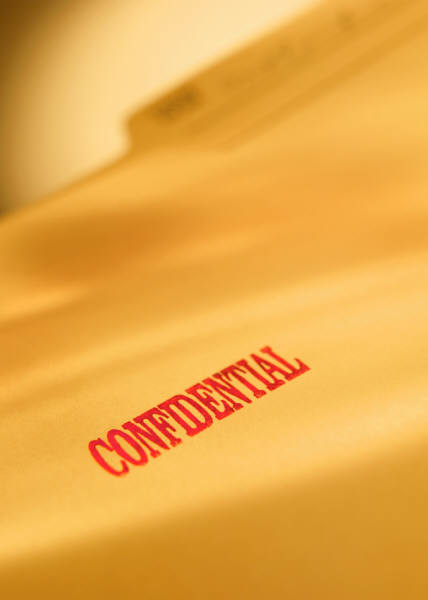 47
Managed Care in Pennsylvania (sample)
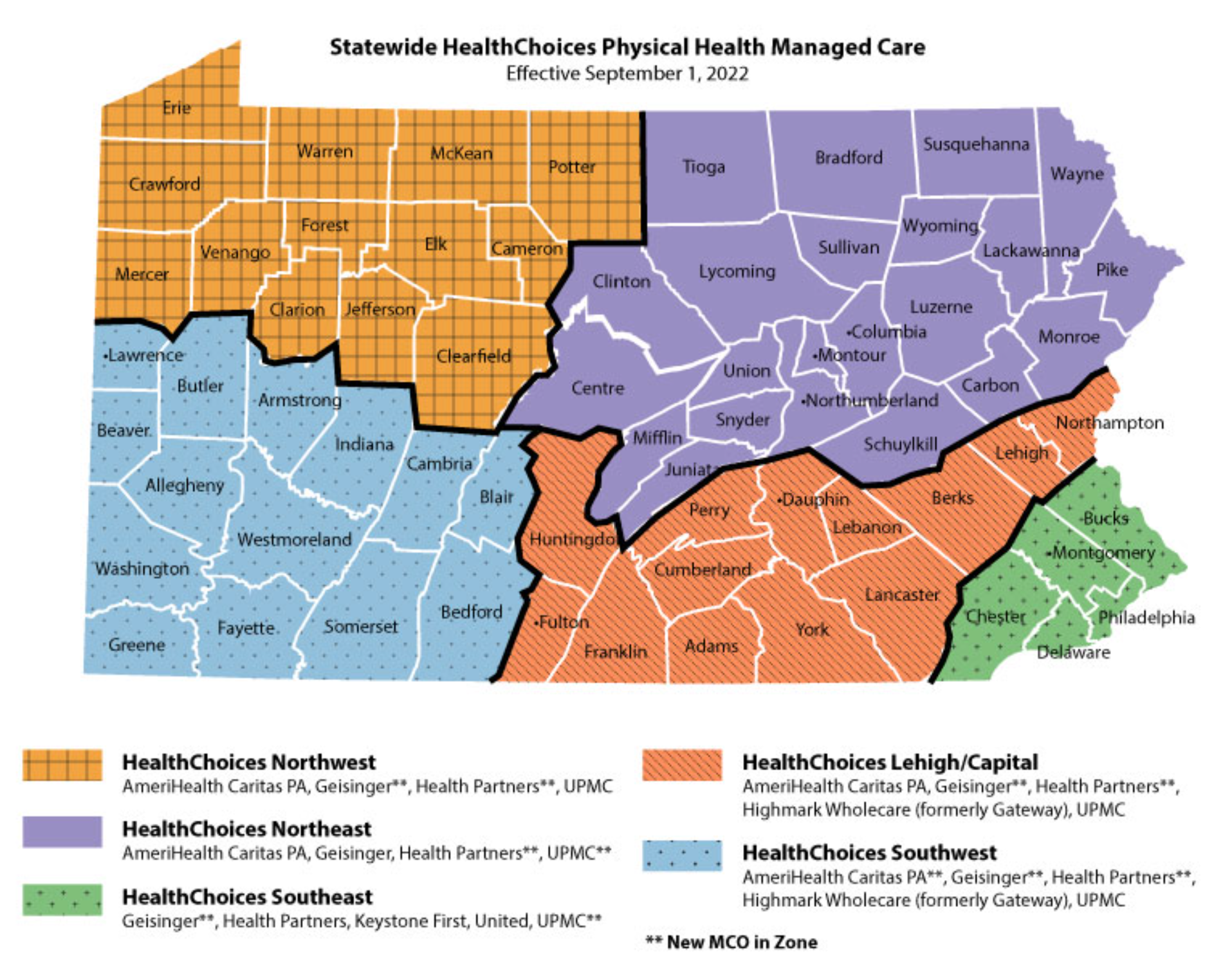 Check with your supervisor for current information for your area.
48
Treatment Approaches
Psychotherapy
Behavior modification
Cognitive behavioral therapy (CBT)
Family therapy
Play therapy
Grief therapy
Trauma-informed care
Pharmacology (psychotropic medication)
49
Transfer of Learning
What are two things you learned today that you might apply immediately to your casework?
What are three concepts you plan to share with your supervisor?
Which resources/handouts from your session today do you plan to share with co-workers?
50